Conductivity measurement in the food & beverage industry
Selection guide for the best measuring device for cleaning, quality and process monitoring
Slide 1
Endress+Hauser
Conductivity measurement in the food & beverage industry
Table of contents
1. Conductivity measurement in the food and beverage industry	  	Slide 3
2. What is conductivity measurement?					Slide 4
3. Measuring principles of conductivity measuring devices			Slide 7
4. Measuring device segmentation					Slide 12
5. Application descriptions						Slide 16
6. Practical example							Slide 22
Slide 2
Endress+Hauser
Conductivity measurement in the food & beverage industry
1. Importance of conductivity measurement in process monitoring
~50 %
of all call-backs in the food and beverage industry
 
are caused by microbiological
contamination. Cleaning in Place (CIP) is therefore a top
priority in processes in the food and 
beverage sector.
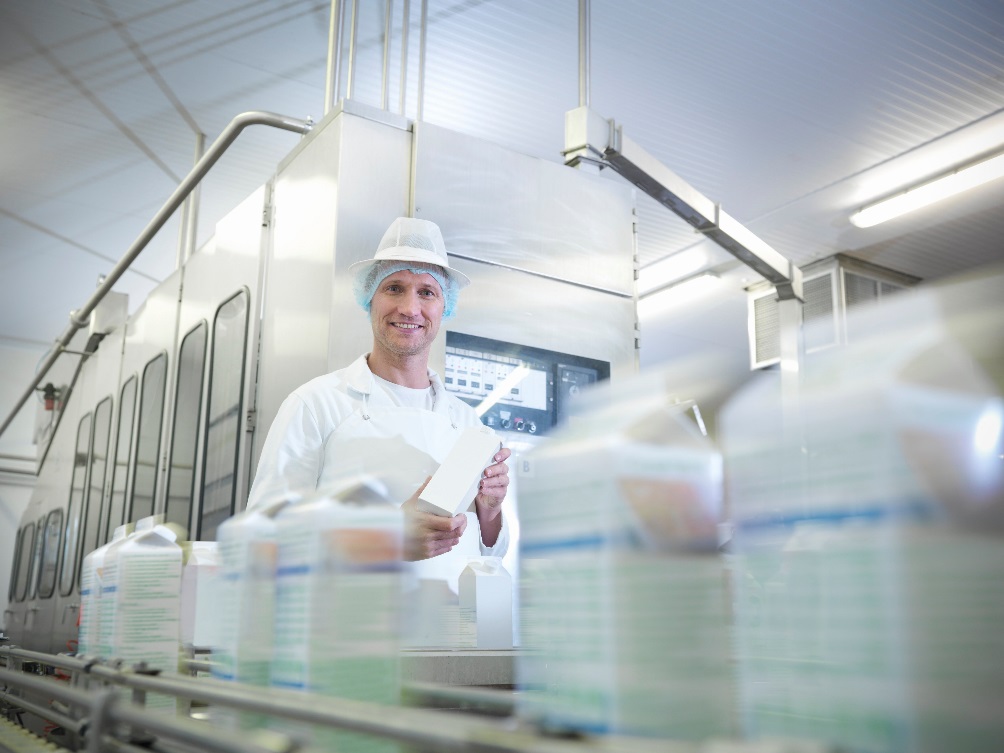 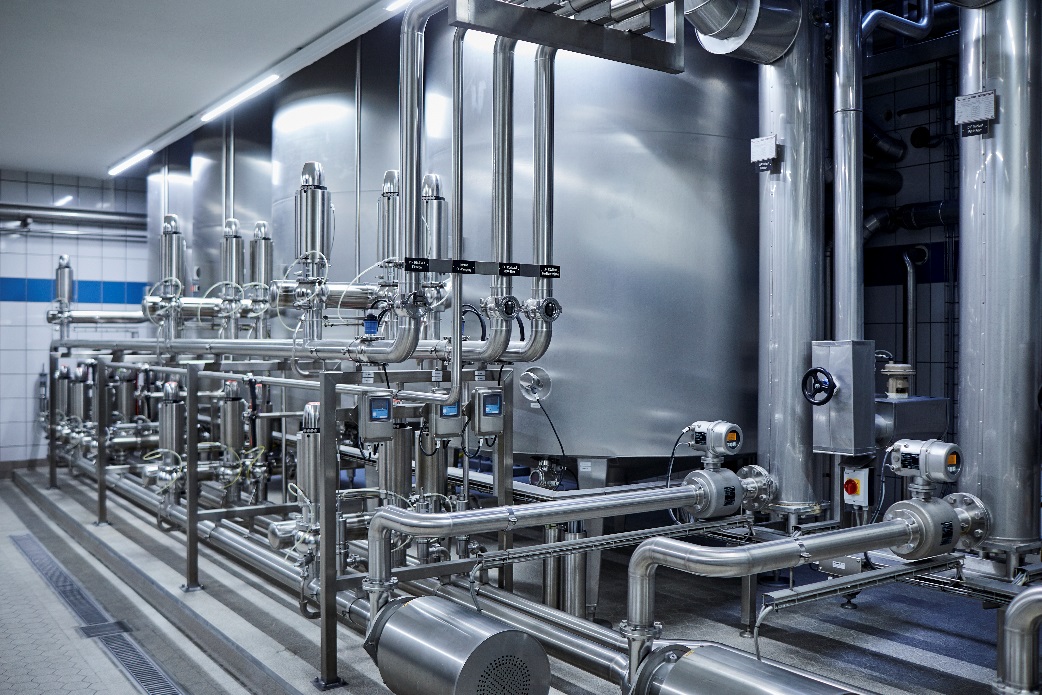 Your cleaning processes will be perfectly set up with Endress+Hauser's conductivity sensors and, thanks to the high measuring accuracy, you will be able to save up to 

~30 %
on cleaning agent 
use.
Slide 3
Endress+Hauser
2. What is conductivity measurement?
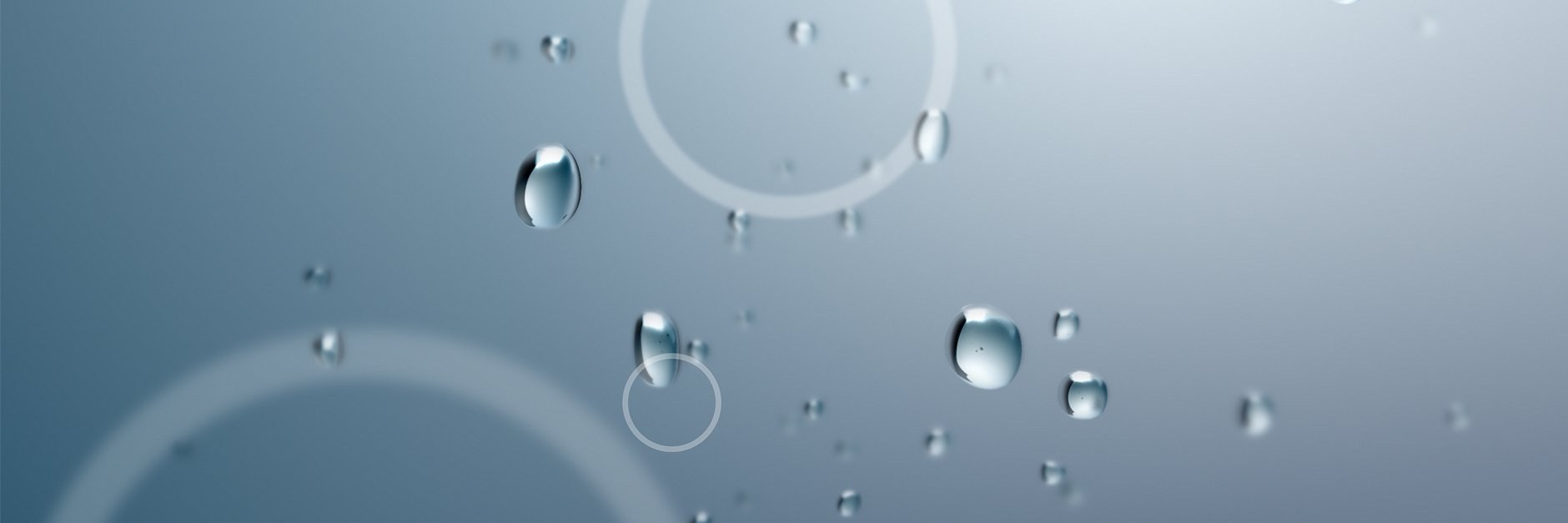 Slide 4
Endress+Hauser
Conductivity measurement in the food & beverage industry
Conductivity ranges of liquids
0.05 µS/cm
Ultrapure water (0.05 µS/cm)

Pure water (approx. 1 µS/cm)






Drinking water (300 – 800 µS/cm)

Beer (1.5 – 2.5 mS/cm) 
Milk (3 – 5 mS/cm)
Orange juice
Apple juice
Tomato juice (15 – 20 mS/cm)

Phosphoric acid
Nitric acid
Caustic soda 2 % (100 mS/cm, 25 °C)
1 µS/cm
Water
10 µS/cm
100 µS/cm
1 mS/cm
Foods
10 mS/cm
100 mS/cm
Process
1000 mS/cm
Slide 5
Endress+Hauser
Conductivity measurement in the food & beverage industry
The effect of concentration on conductivity
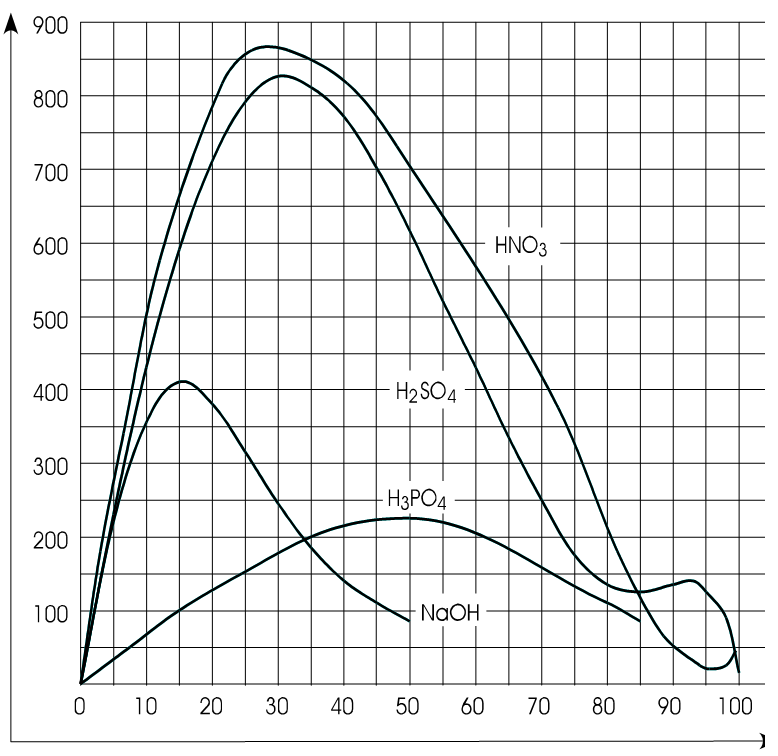 Conductivity values of strong electrolytes
In strong electrolytes conductivity initially increases with concentration.
The rise in concentration leads to interactions between the ions and thus obstructs their mobility thereby decreasing the conductivity.
Therefore the concentration curve peaks and drops off again after.
Conductivity
(mS/cm at 25 °C)
Concentration (%)
Slide 6
Endress+Hauser
3. Measuring principles of conductivity measuring devices
Slide 7
Endress+Hauser
Conductivity measurement in the food & beverage industry
3.1 Inductive conductivity measurement
Smartec CLD134, Indumax CLS54D, Smartec CLD18
During inductive conductivity measurement, a transmission coil generates an alternating magnetic field which induces a voltage in the medium. This sets the positively and negatively charged ions in the fluid in motion and an electric alternating current flows through the fluid.
This current generates an alternating magnetic field in the reception coil. The inductive current generated in the coil is evaluated by the electronics module and the conductivity is determined based on this.
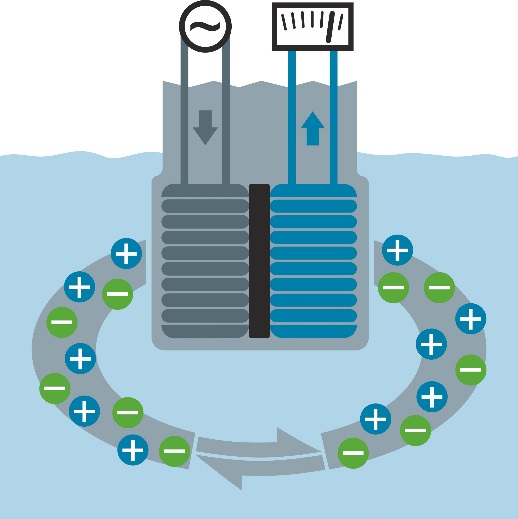 Slide 8
Endress+Hauser
Conductivity measurement in the food & beverage industry
3.2 Conductive conductivity measurement
Sensor with four electrodes: Memosens CLS82D 
The four-electrode method is suitable for applications in which a broad measuring range must be covered. Because polarization effects occur at high conductivity values using two-electrode sensors, two additional electrodes are used here to serve as passive observers. They measure the voltage drop in the medium which depends on the conductivity. The connected transmitter determines the voltage and, together with the specified strength of the current, calculates the conductance.
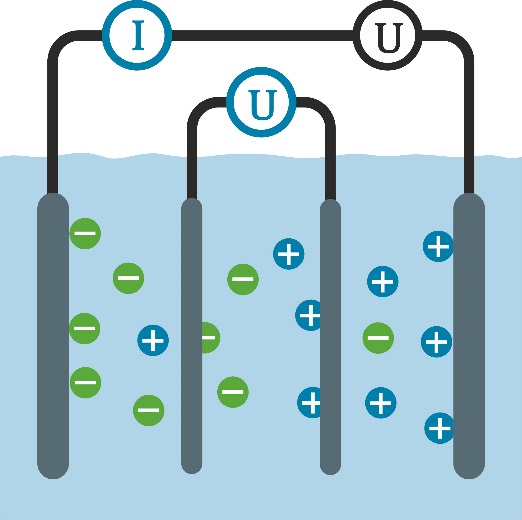 Slide 9
Endress+Hauser
Conductivity measurement in the food & beverage industry
3.3 Conductivity measurement integrated in an inductive flowmeter
Measuring device with two electrodes: Promag H 100/300/500
Conductive conductivity measurement
An alternating voltage is applied and generates a current flow in the medium.The more free charge carriers moving in the fluid, the higher the electrolytic conductivity and current flow. The cell constant is based on the geometry of the electrode arrangement and reflects the distance of the electrodes in relation to their surface. 

Inductive flow measurement
According to Faraday's law of magnetic induction, a voltage is induced in a conductor moving through a magnetic field. In the electromagnetic measuring principle, the flowing medium is the moving conductor. The voltage induced is proportional to the flow velocity and is supplied to the amplifier by means of two measuring coils. The flow volume is calculated based on the pipe cross-section.
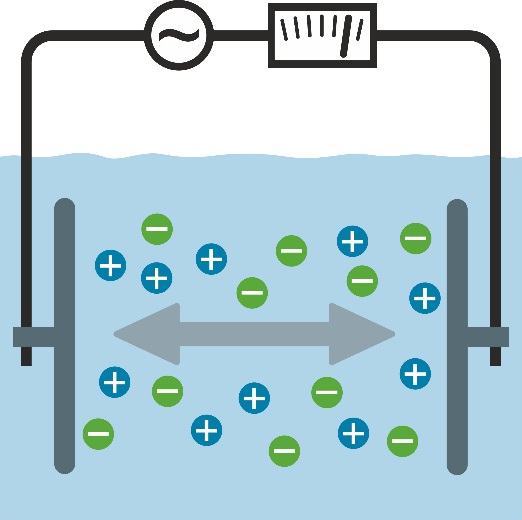 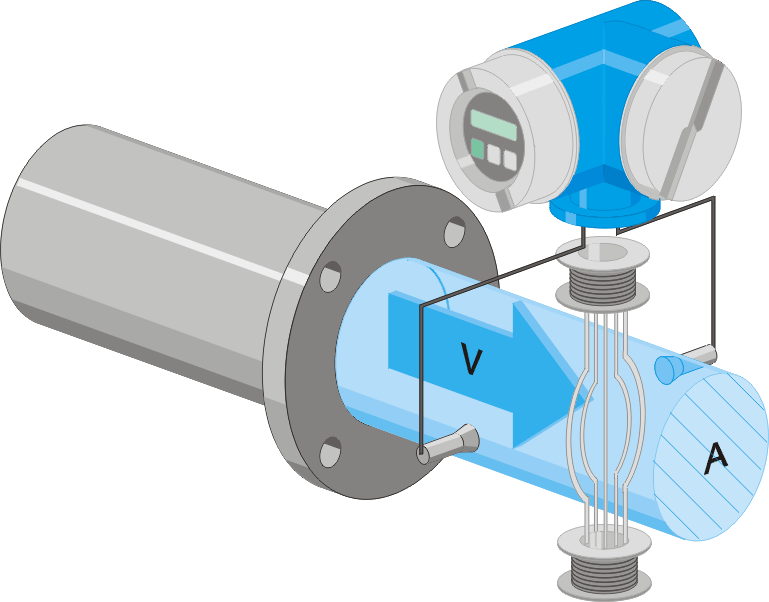 Slide 10
Endress+Hauser
Conductivity measurement in the food & beverage industry
3.4 An overview of measuring principles and products
Inductive conductivity measurement
Smartec CLD134
Indumax CLS54D 
Smartec CLD18


Conductive conductivity measurement with two electrodes integrated in an inductive flowmeter
Promag H

Conductive conductivity measurement with four-electrode conductivity sensor Memosens CLS82D
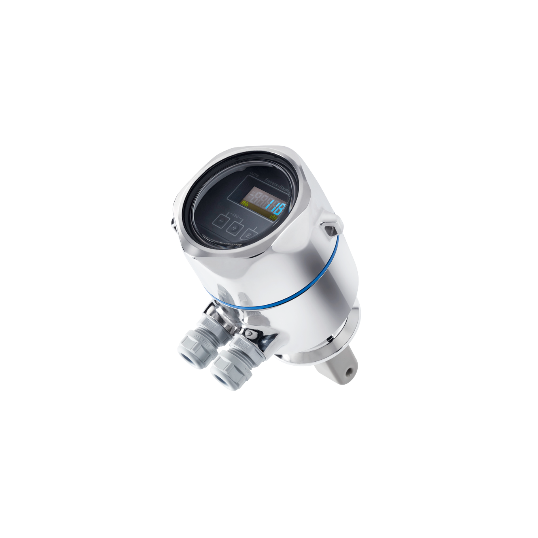 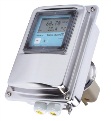 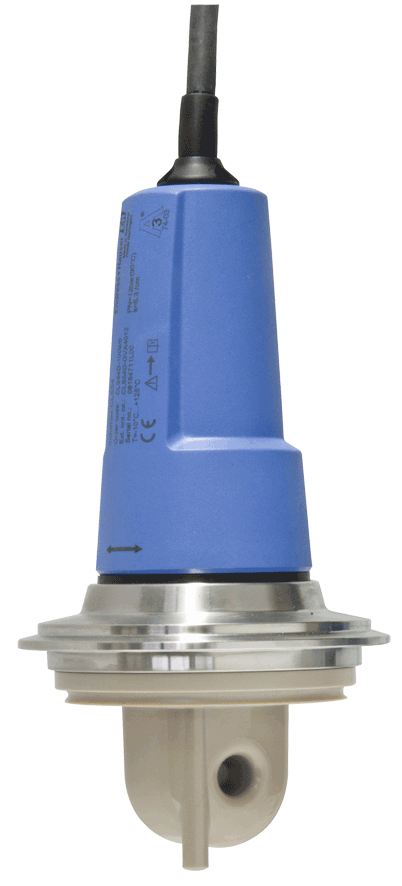 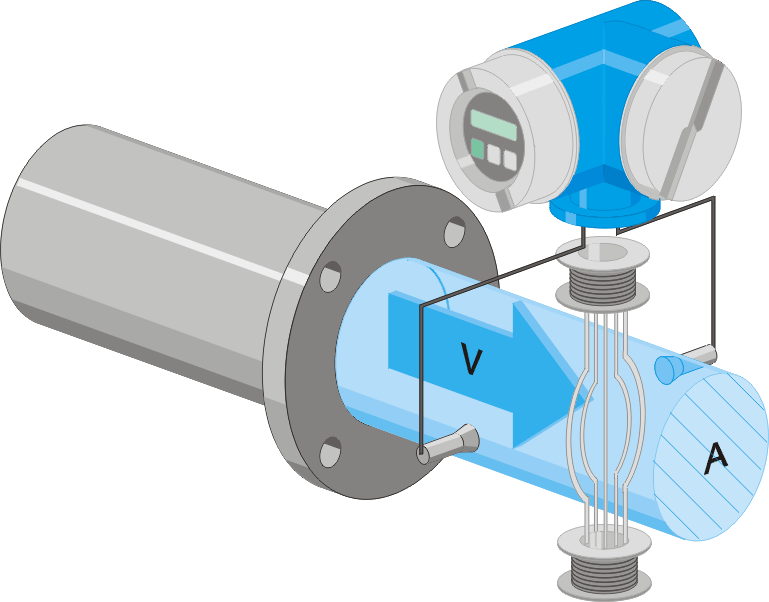 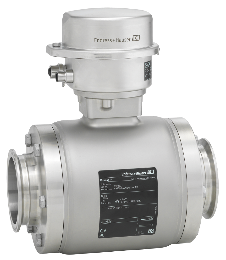 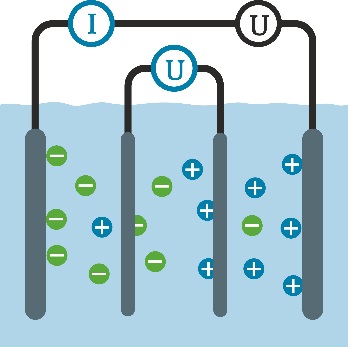 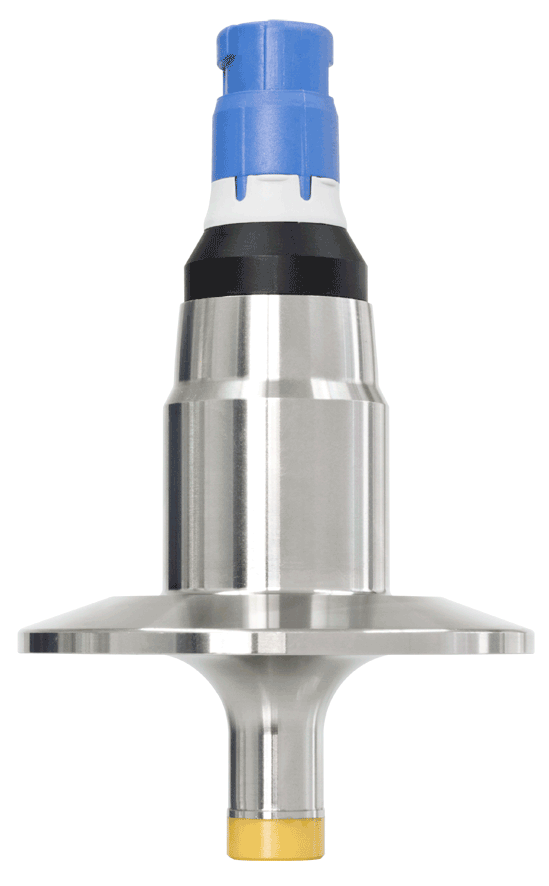 Slide 11
Endress+Hauser
4. Measuring device segmentation
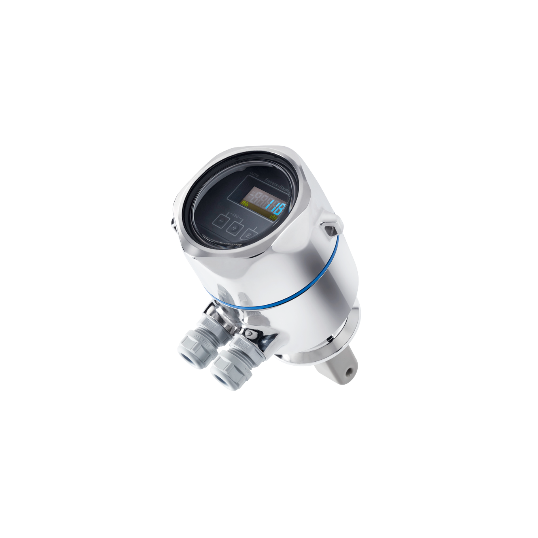 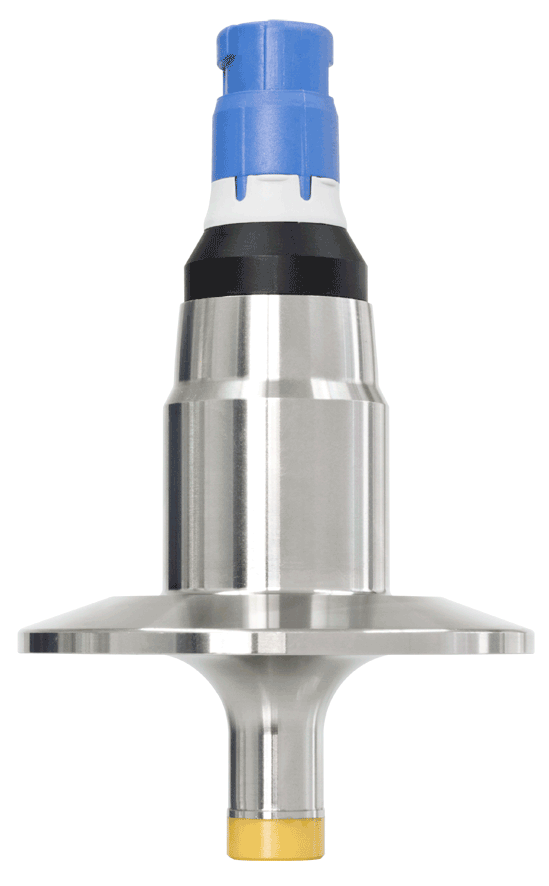 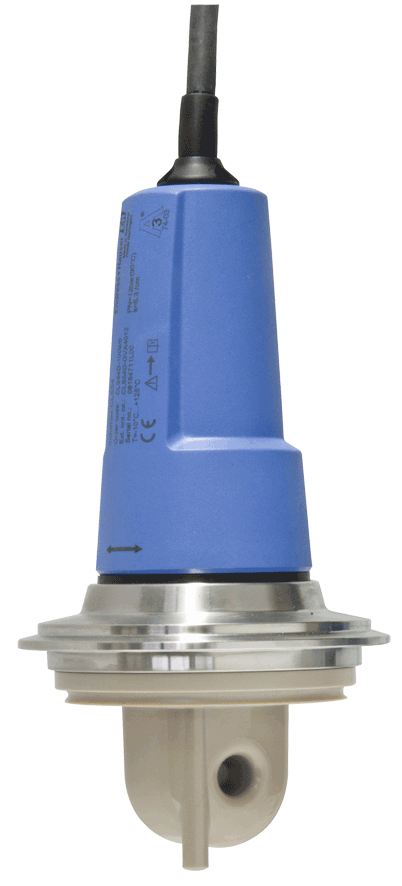 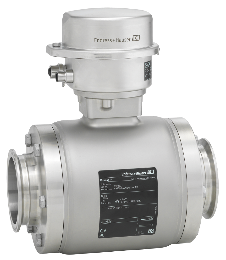 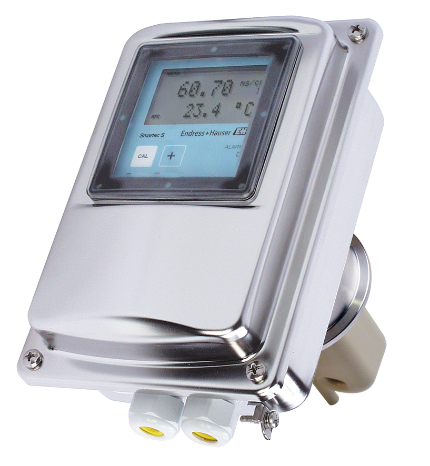 Slide 12
Endress+Hauser
Conductivity measurement in the food & beverage industry
4.1 Overview of conductivity measuring devices
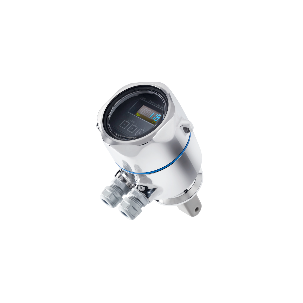 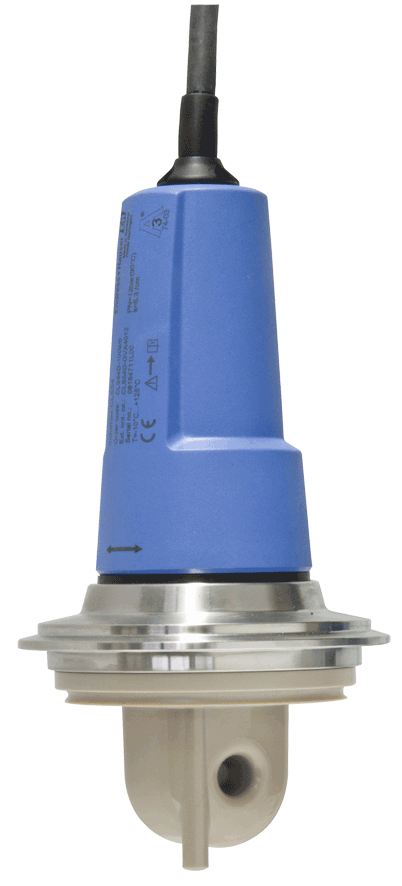 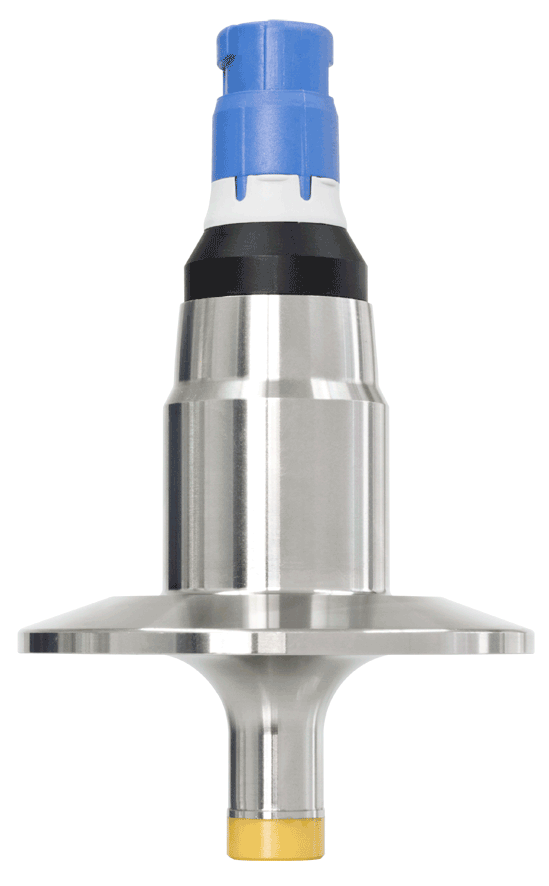 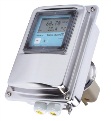 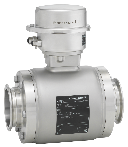 Slide 13
Endress+Hauser
Conductivity measurement in the food & beverage industry
4.2 Overview of measuring ranges
Promag H100
Smartec CLD18
Conductive
Inductive
Smartec CLD134, Indumax CLS54D
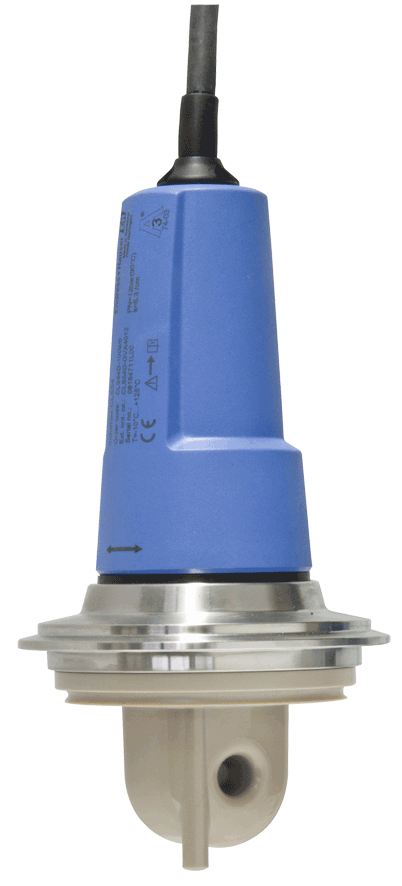 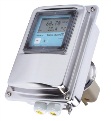 Inductive
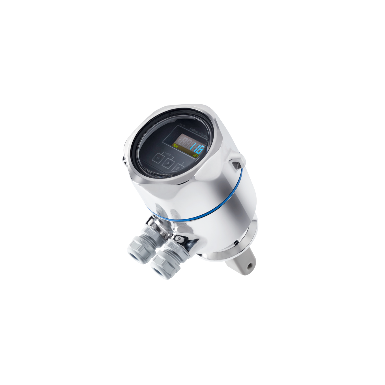 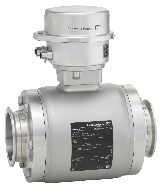 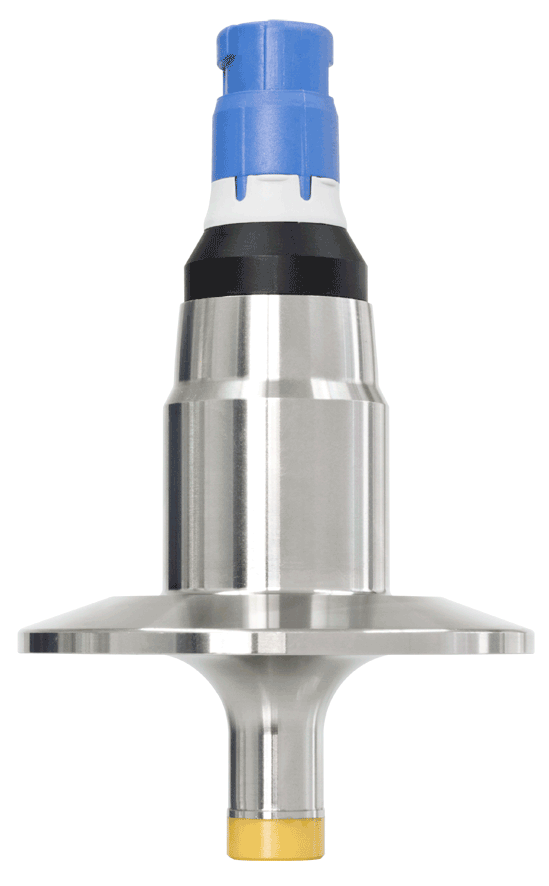 Memosens CLS82D
Conductive
0.1            1.0             10            100             1              10            100          1000
µS/cm			             mS/cm
Slide 14
Endress+Hauser
Conductivity measurement in the food & beverage industry
4.3 Segmentation acc. to application
Slide 15
Endress+Hauser
5. Descriptions of applications
Slide 16
Endress+Hauser
Conductivity measurement in the food & beverage industry
5.1 CIP acid/base concentration regulation
Acid (max. 1.5 %) or base (max. 2 %) in the correct application concentration is held in a receiving tank for the CIP process.
Conductivity measurement in the tank or in the tank bypass regulates the supply of concentrated acid or base to guarantee the correct application concentration.
Requirements: High measuring accuracy, high level of repeatability, calibration capability, fast response time (temperature and conductivity)	Savings of CIP medium in the acid/base concentration 	regulation process 	Ensures correct CIP concentration
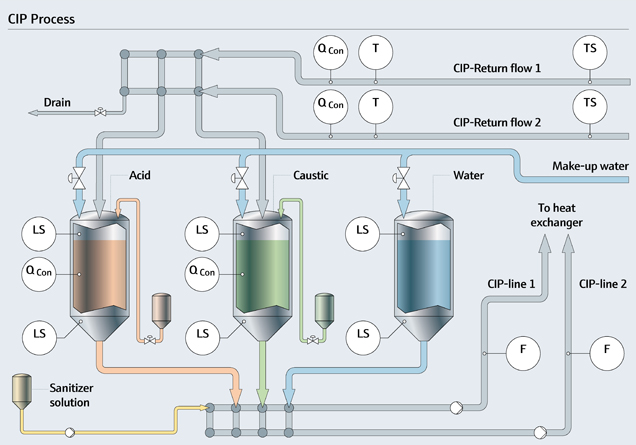 Recommended sensors: 
CLD134/ CLS54DCLD18 if display of concentration is not required
Slide 17
Endress+Hauser
Conductivity measurement in the food & beverage industry
5.2 CIP supply
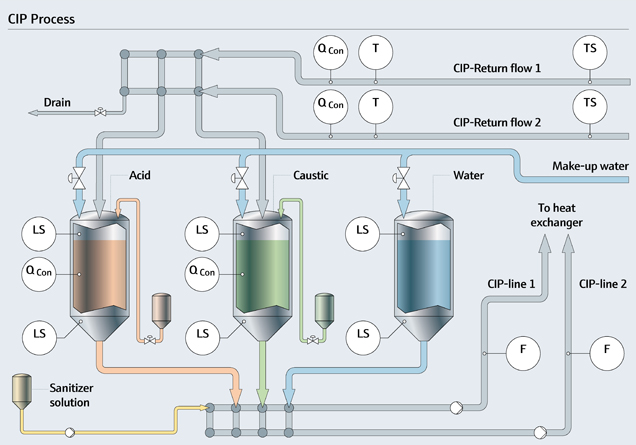 Inductive flow measurement is the control parameter for balancing the CIP process 
Flow measurement in the line enables monitoring of the conductivity at the same time
Requirements: High level of repeatability, measured value stability	Process safety
Recommended sensor: 
Promag H 100
Slide 18
Endress+Hauser
Conductivity measurement in the food & beverage industry
5.3 CIP return/product separation
Conductivity is measured in the return line of the CIP system so that media can either be returned to their appropriate storage tanks following cleaning or discarded.
Sample CIP program
Pre-rinsing with fresh/batch water
Alkaline stage
Intermediate rinsing
Disinfection
Post-rinsing
Requirements: Fast response time for conductivity and temperature as well as a high level of repeatability
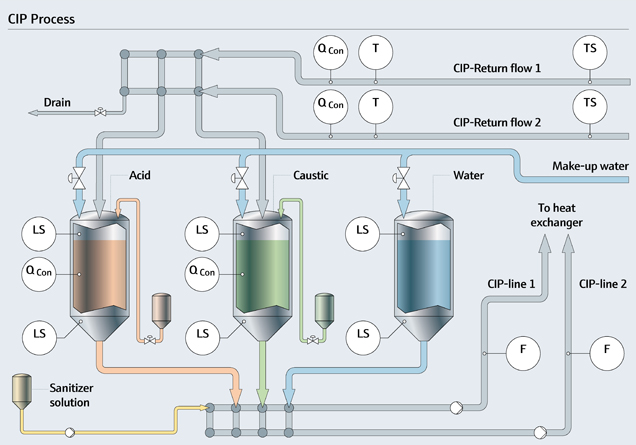 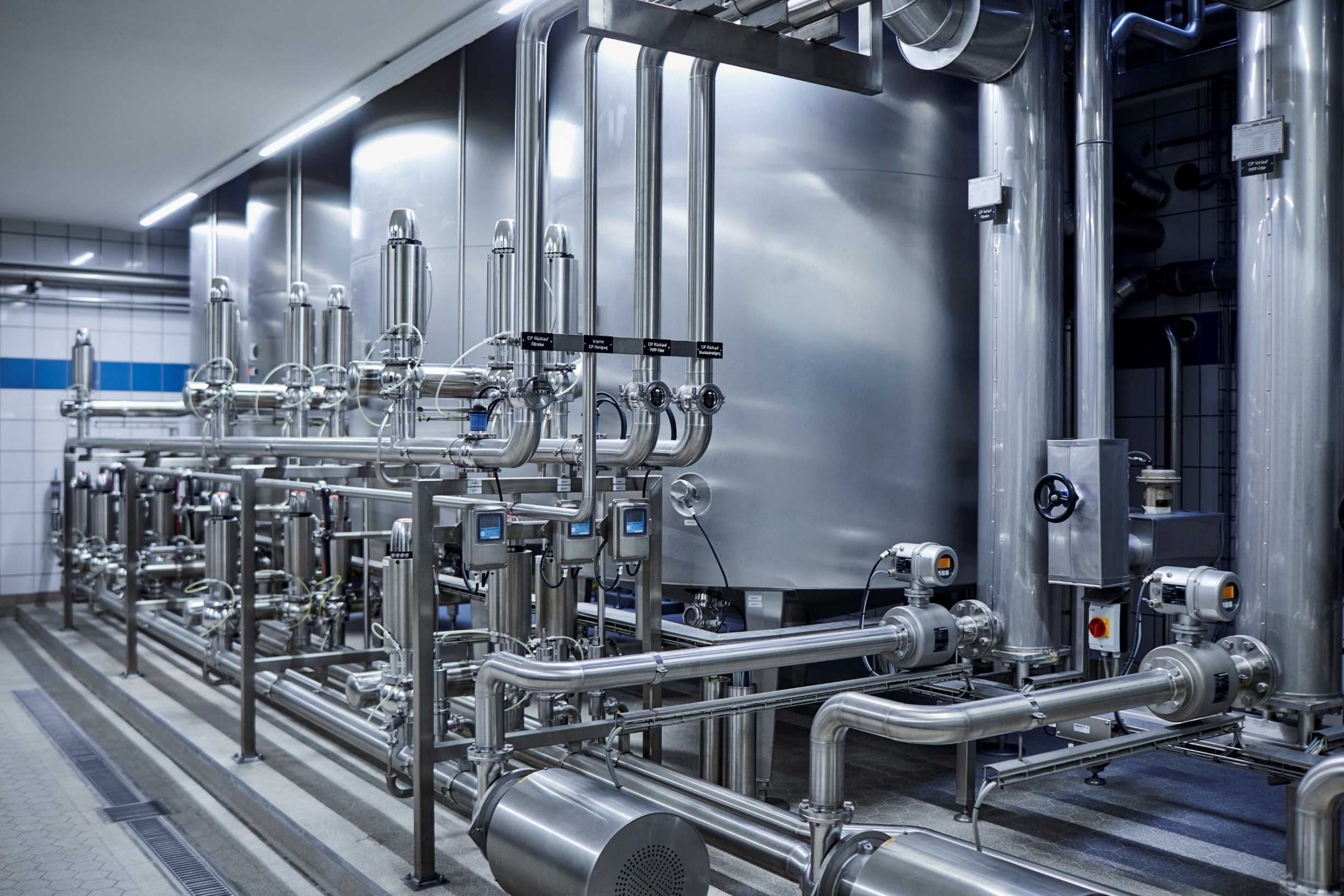 Recommended sensors: 
Smartec CLD134/Memosens CLS54DCLD18 (accuracy not as high and no measuring range switching)
CLS82D, only for small nominal diameters (accuracy not as high as inductive sensors)
Slide 19
Endress+Hauser
Conductivity measurement in the food & beverage industry
5.4 Quality control/product detection
Given that it is a product-specific variable, the conductivity value can serve as a quality-related parameter. It can also be used for product detection and product separation.
Requirements: High accuracy, fast response time for conductivity, calibration capability.
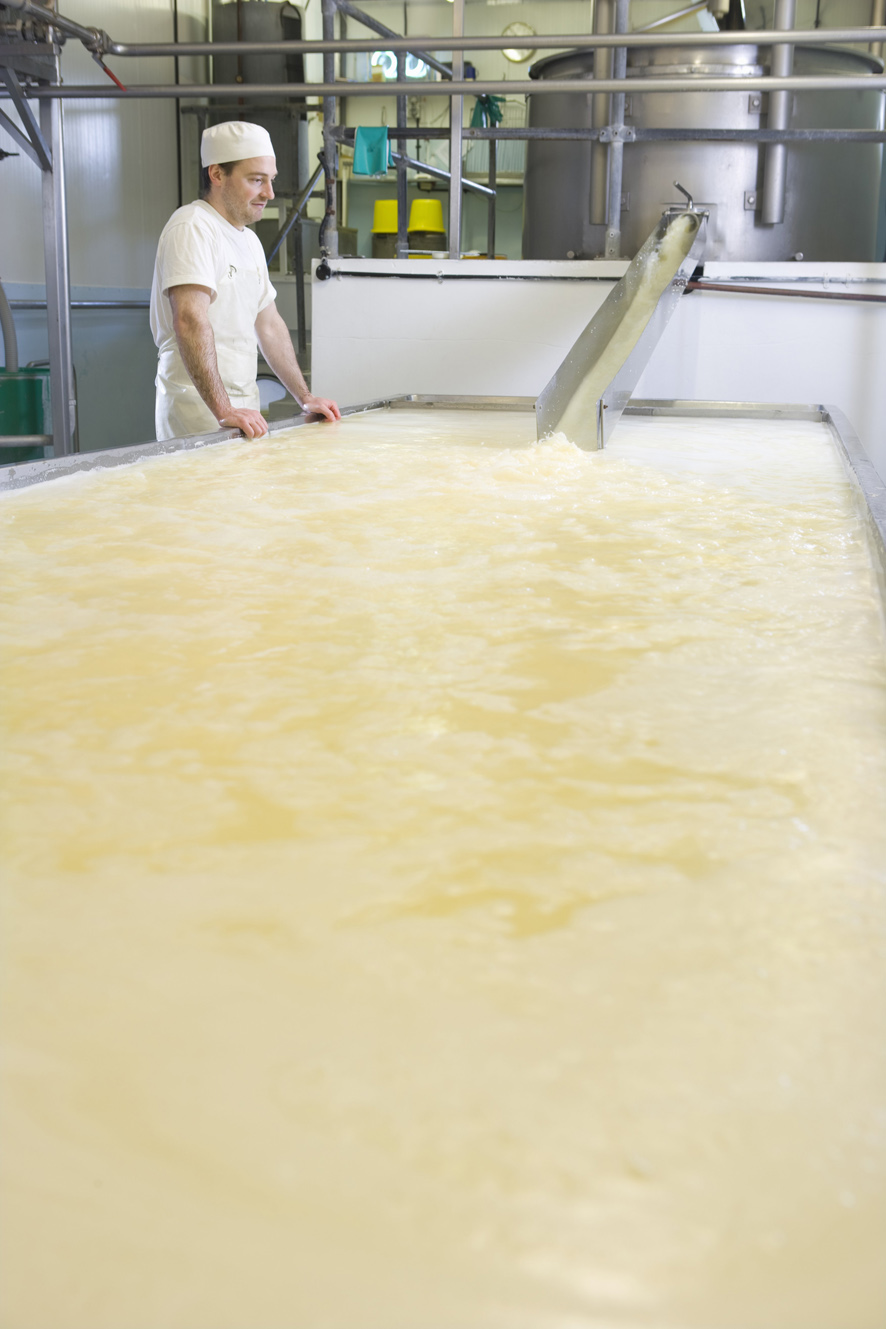 Recommended sensors: 
CLD134/CLS54D
CLD18 (accuracy not as high and no measuring range switching)CLS82D, only for small nominal diameters (accuracy not as high as inductive sensors)
Juice Images/Strandperle
Slide 20
Endress+Hauser
Conductivity measurement in the food & beverage industry
5.5 Product/process monitoring
A conductivity measurement enables monitoring of product quality for undesired effects, e.g., residues before filling or CIP media entering the product.
Requirement: High reproducibility.
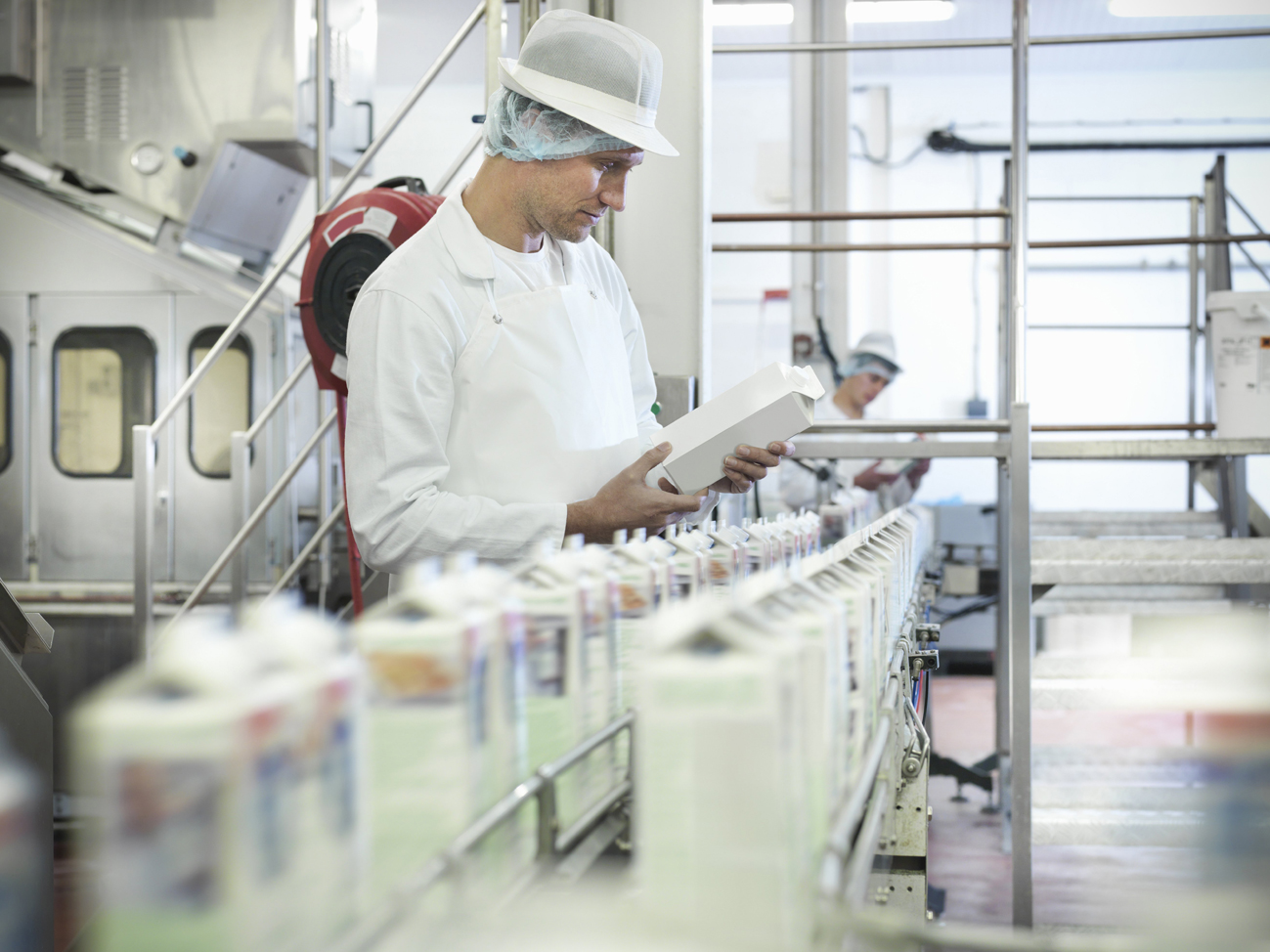 Recommended sensors: 
CLD134/Memosens CLS54DPromag H 100 together with flow measurement (additional quality control by conductivity measurement)
CLD18 (accuracy not as high and no measuring range switching)CLS82D, only for small nominal diameters (accuracy not as high as inductive sensors)
Monty Rakusen/Cultura Images RF/Strandperle
Slide 21
Endress+Hauser
6. Practical example
Slide 22
Endress+Hauser
Conductivity measurement in the food & beverage industry
6.1 Conductivity measurement in acid/base concentration regulation
Recycling of caustic cleaning solutions with the help of cross-flow filtration in the dairy industry 
An average of 2.6 kg of chemicals are used per tonne of processed milk in Swiss dairies for alkaline cleaning and neutralization.
The use of alkaline cleaning chemicals can be reduced by up to 70% by recycling the solutions. 
In addition to the savings of 1.8 kg of chemicals per tonne of processed milk, the load in the wastewater is also significantly reduced.
Slide 23
Endress+Hauser
Conductivity measurement in the food & beverage industry
Conductivity measurement in acid/base concentration regulation
Initial situation in sample company

Acid/base concentration regulation: NaOH 1% = 53 mS/cm
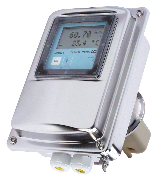 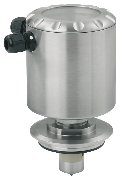 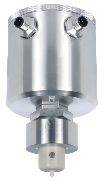 Slide 24
Endress+Hauser